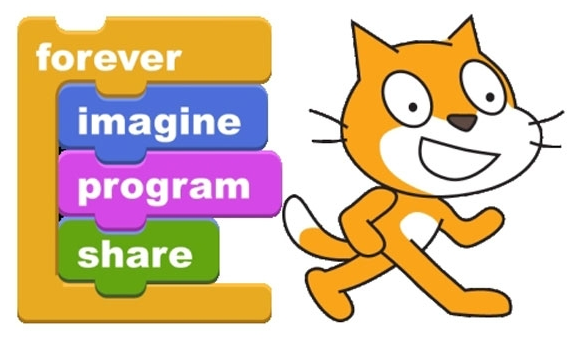 Mathématique et programmation avec Scratch
Stéphanie Rioux
stephanie.rioux@recitmst.qc.ca



Service national du RÉCIT MST
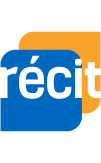 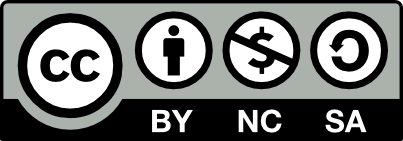 RÉCIT MST 2019
Plan de la journée
Pourquoi enseigner la programmation?

Premiers pas avec Scratch 

Dessin géométrique + défi

Généraliser un calcul + défi

Réflexion commune

Programmation et différenciation 

Survol des possibilités et ressources
[Speaker Notes: Me]
Enseigner la programmation… Pourquoi?
PAN: Plan d’action numérique du MEES 
(Orientation 1, mesure 02, pages 27-28)
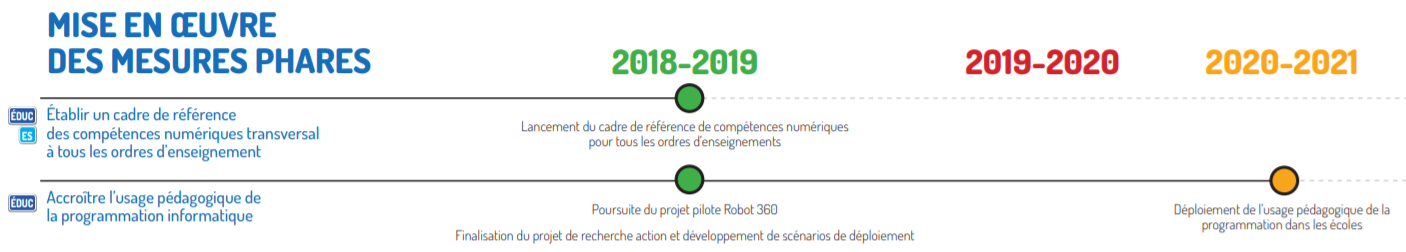 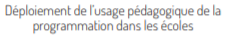 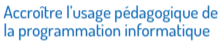 Extrait du tableau synoptique du  PAN, p.2
Enseigner la programmation… Pourquoi?
Cadre de référence de la compétence numérique
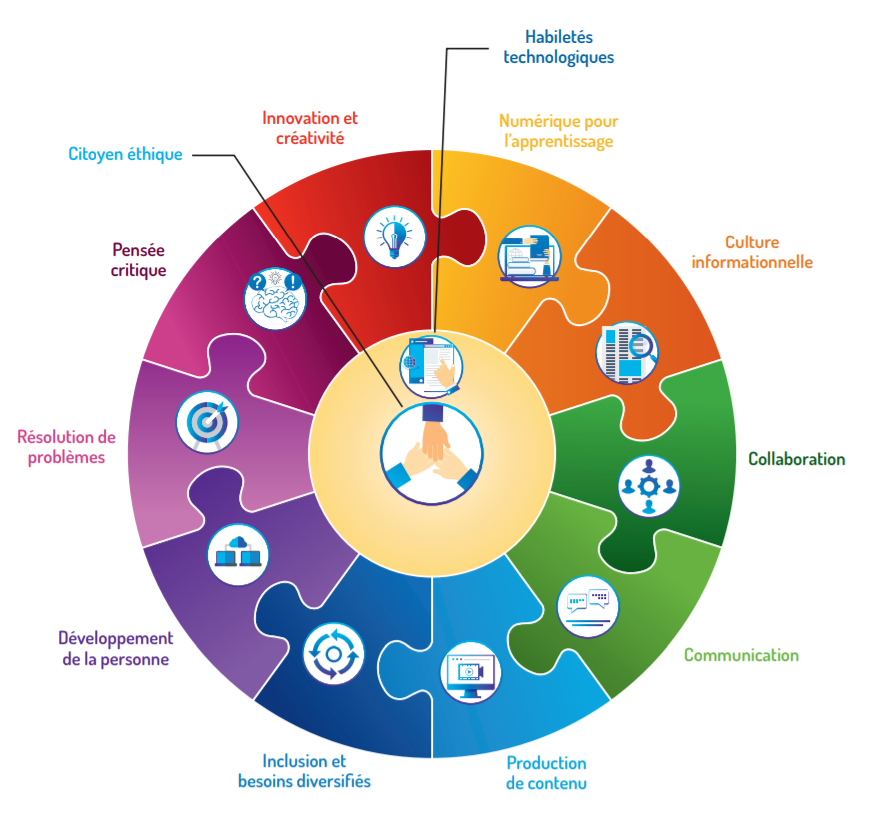 MEES - Avril 2019
Enseigner la programmation…Pourquoi?
La pensée algorithmique (Simon Modeste - 2013)
Une façon d’aborder un problème en essayant de systématiser sa résolution, de se questionner sur la façon dont des algorithmes pourraient ou non le résoudre. (Modeste, 2012)

QUESTION : Est-ce que la pensée algorithmique peut favoriser le développement de la capacité à généraliser chez les élèves ? (Peut-elle constituer une porte d’entrée au développement de la pensée algébrique ?)
une compréhension accrue du concept de variable
l’aptitude à produire une démarche mathématique structurée et complète
l’habileté à valider une démarche mathématique
une compréhension accrue du sens d’un concept ou d’un processus mathématique

Collaborateurs didacticiens : Fabienne Venant, département de mathématiques, UQAM
                                              Hassane Squalli, faculté d’éducation, université de Sherbrooke
					Ridha Najar et Houria Hamzaoui, université du Québec en Abitibi-Témiscamingue
Enseigner la programmation…Pourquoi?
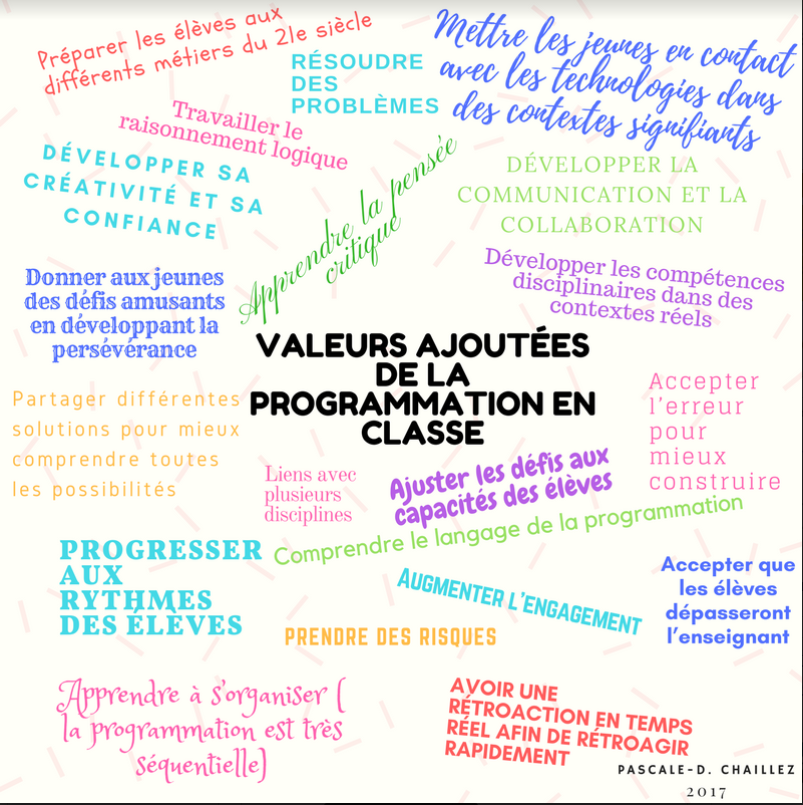 Premiers pas
www.scratch.mit.edu

“Rejoindre Scratch” en haut à droite et suivre les indications pour se créer un compte.

3.	“Créer” en haut à gauche

4.	Effacez “Untitled” pour “Premiers pas”

5.	Suivez le guide!
[Speaker Notes: Mel Steph]
La géométrie avec Scratch
Extension Stylo
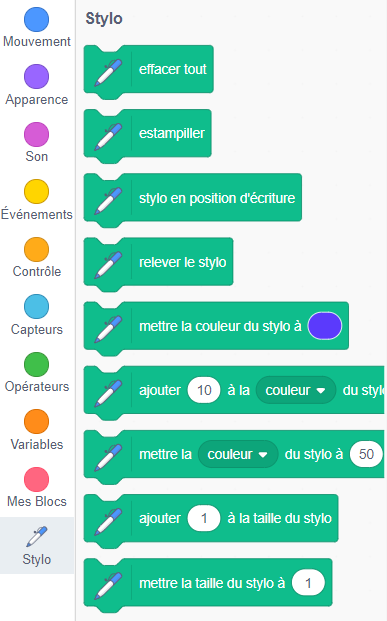 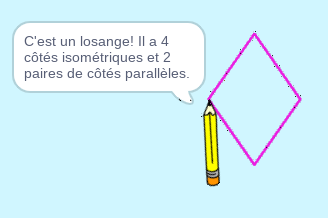 [Speaker Notes: Mel Steph]
Un peu plus de maths!
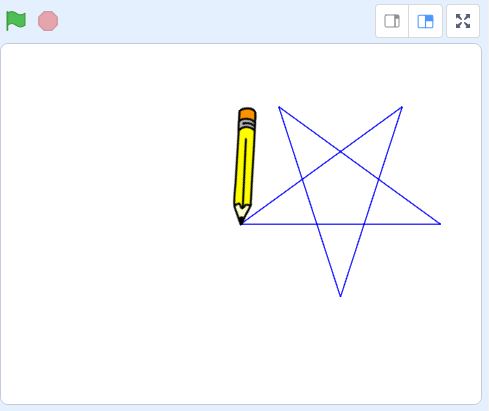 Plus loin avec l’étoile!
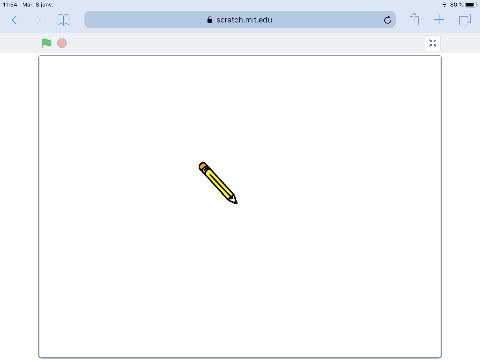 Votre défi
Dessiner...
Un rectangle
Un losange
Un triangle isocèle
Un parallélogramme
Un polygone régulier
Une étoile à 6 pointes
Autre figure au choix!
Défis supplémentaires
Dessiner… avec incrémentation
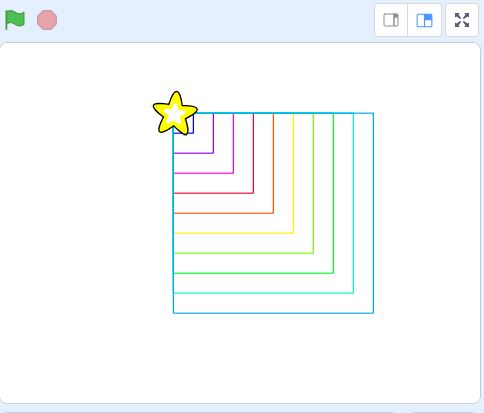 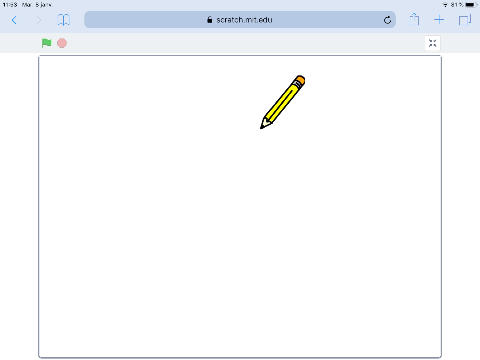 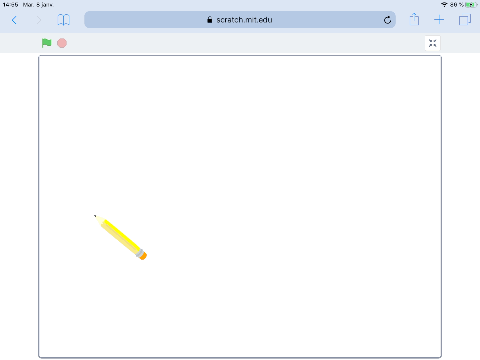 Créativité et mathématique
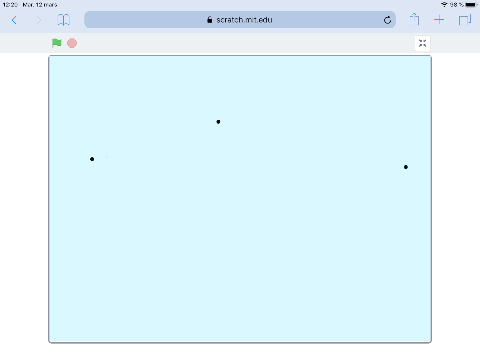 Généraliser un calcul
Créer un nouveau projet
Le nommer “Somme de 2 nombres”
Suivez le guide!
12 + 5 = 17
6 + 9 = 15
2 + 20 = 22
...
[Speaker Notes: Mel Steph]
Structure générale d’un programme: 
une question d’ENTRÉES et de SORTIES.
CALCULS
ENTRÉES
SORTIES
VARIABLES
RAISONNEMENT
RAISONNEMENT
RÉSULTAT
RÉSULTAT
Intention: Transformer un raisonnement algébrique en raisonnement informatique en utilisant un langage  de notre choix (ici Scratch).
[Speaker Notes: Mel]
SOMME DE 2 NOMBRES
CALCULS
ENTRÉES
SORTIES
SOMME= 
NOMBRE1 + NOMBRE2
NOMBRE1
NOMBRE2
SOMME
RAISONNEMENT
[Speaker Notes: Mel]
Moyenne de 4 nombres
CALCULS
ENTRÉES
SORTIES
MOYENNE = 
(N1+N2+N3+N4)/4
MOYENNE
N1, N2, N3, N4
[Speaker Notes: Mel]
Aire d’un rectangle
CALCULS
ENTRÉES
SORTIES
AIRE= 
LONGUEUR x LARGEUR
LONGUEUR
LARGEUR
AIRE
RAISONNEMENT
[Speaker Notes: Mel]
Périmètre d’un rectangle
CALCULS
ENTRÉES
SORTIES
PÉRIMÈTRE= 
2 x LONGUEUR +   
2 x LARGEUR
LONGUEUR
LARGEUR
PÉRIMÈTRE
RAISONNEMENT
[Speaker Notes: Mel]
Votre défi
Produit de 3 nombres
Rabais et taxes sur un article
Aire et périmètre d’un rectangle
Aire d’un trapèze
Relation de Pythagore
Équation de la droite
Distance entre 2 points
Point milieu
Autre défi au choix!
[Speaker Notes: Mel]
Réflexion : mise en situation
Facture avec 
rabais et taxes
1 article à 21$
2 articles à 6,50$
Rabais de 20%
Taxes de 15%
[Speaker Notes: Mel]
Réflexion : 2 solutions
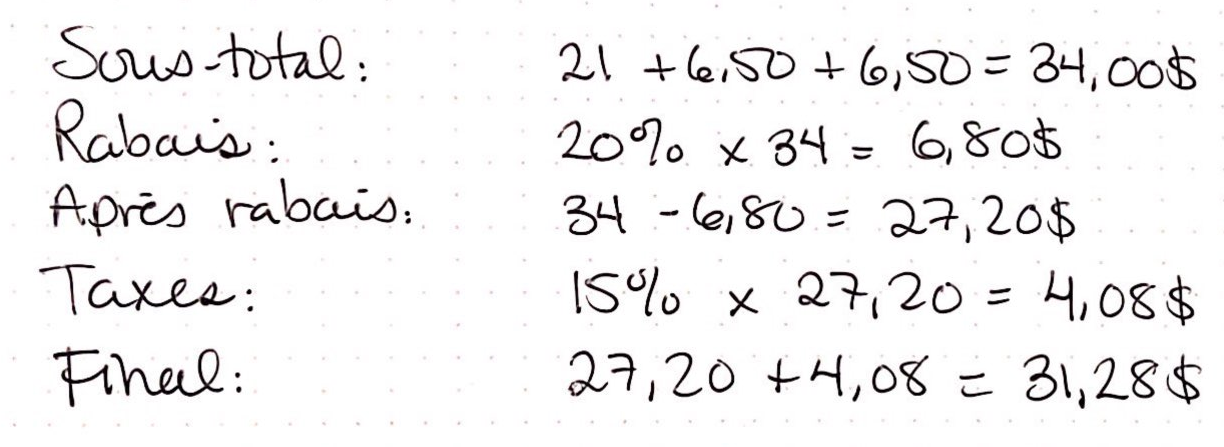 Élève 1:
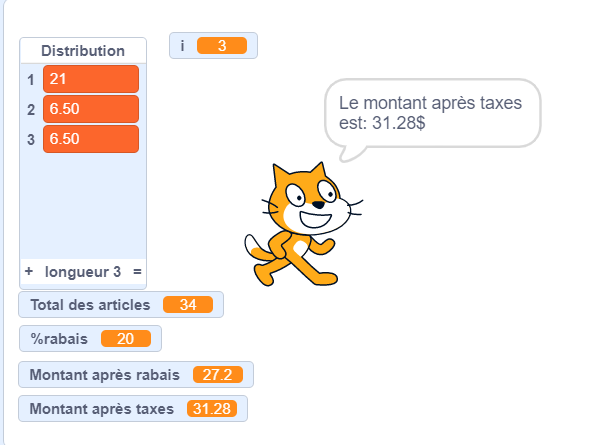 Élève 2:
Lien vers le programme
[Speaker Notes: Mel]
Réflexion : comparaison
10 Questions
[Speaker Notes: Mel]
Programmation et différenciation
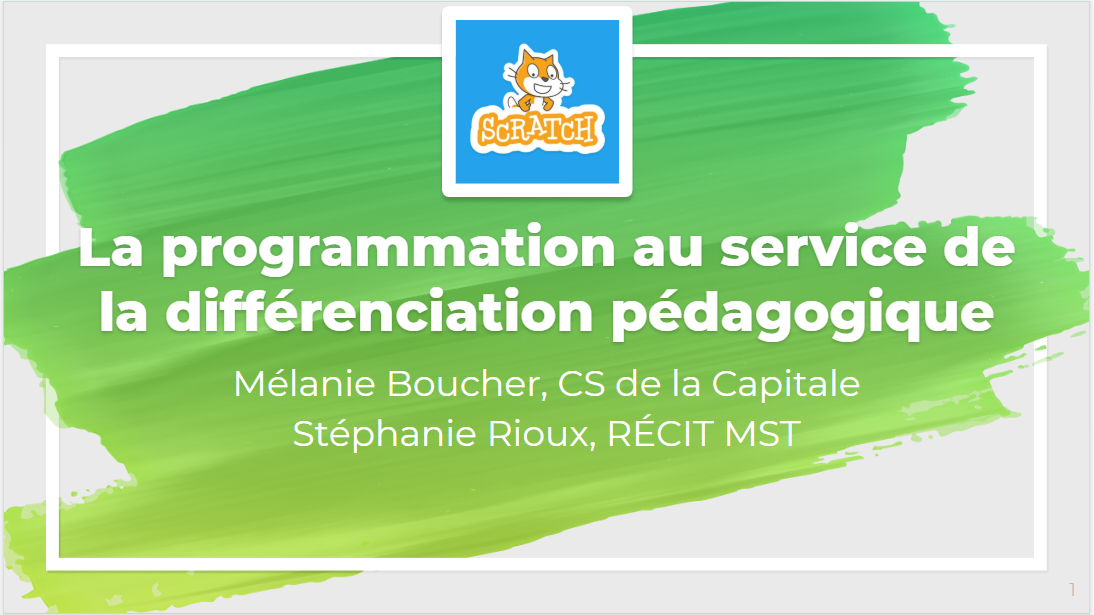 Cliquez sur l’image
[Speaker Notes: Mel]
SURVOL DES POSSIBILITÉS

(En lien avec les contenus mathématiques)
Continuum de leçons de programmation
Padlet d’idées
Exemple de planification annuelle Scratch
Les blocs de Scratch 3.0

À imprimer ou à afficher sur les murs de votre classe
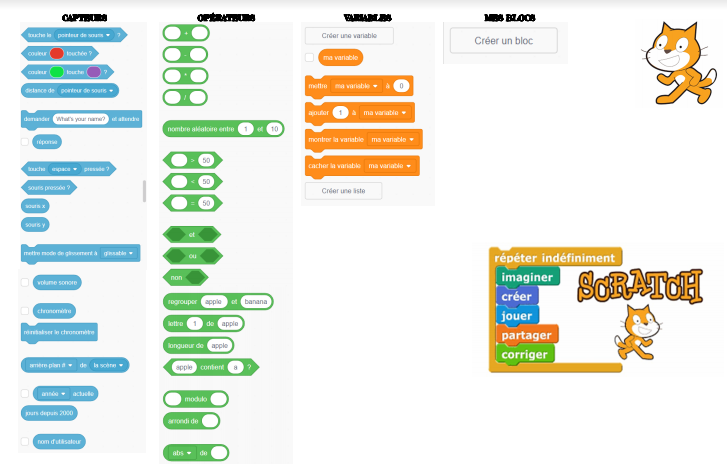 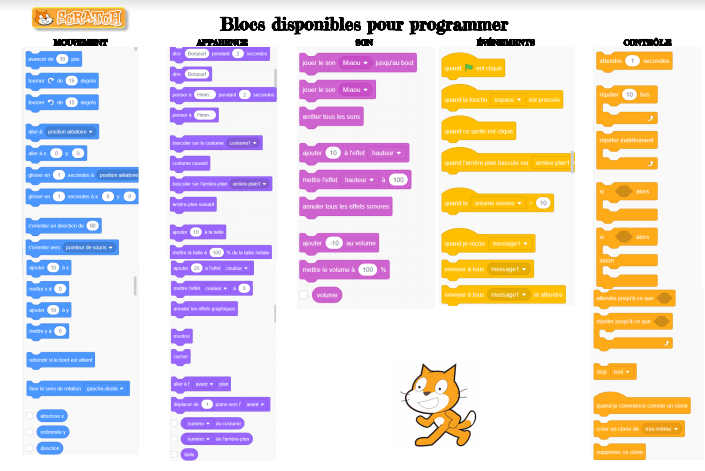 Tutoriel pour débuter
Autoformations du Campus Récit
https://campus.recit.qc.ca/
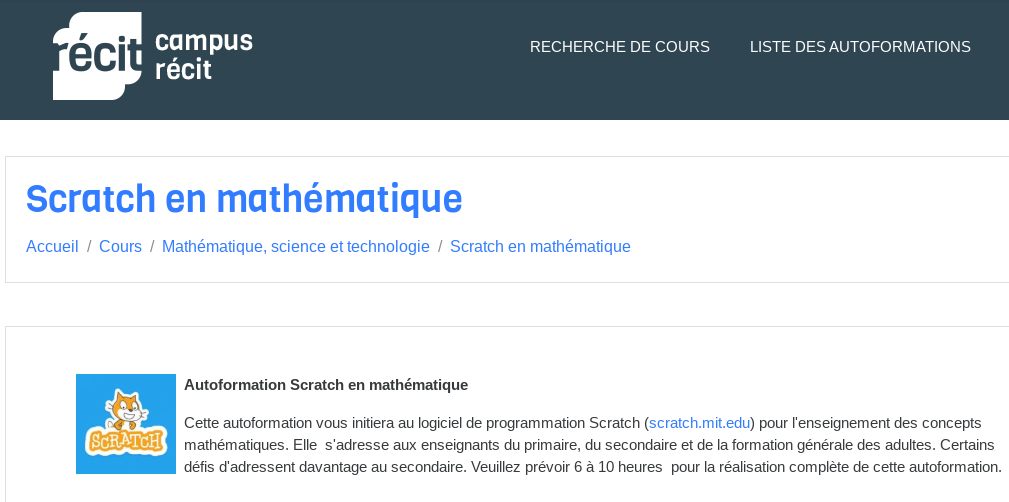 ‹#›
Premiers pas avec Scratch
Scratch en mathématique
[Speaker Notes: Mel]
Liens utiles:stephanie.rioux@recitmst.qc.ca
equipe@recitmst.qc.ca
www.recitmst.qc.ca
Notre offre de formations
Les maths autrement (Facebook)
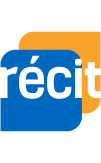 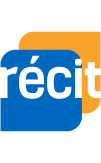 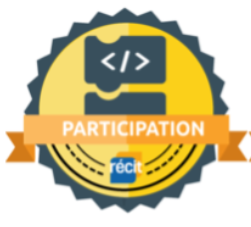 Demande d’un badge de participation en programmation
Lien sur Campus Récit
Se créer un compte 
S’inscrire au cours
Remplir la demande au bas de la page avec les informations demandées
Découvertes? Coups de coeur? 
Questions? Commentaires?


Merci et bon Scratch! 




Stéphanie Rioux
stephanie.rioux@recitmst.qc.ca
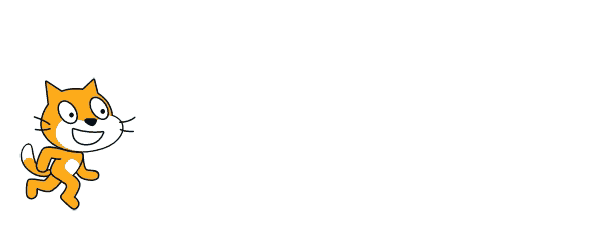 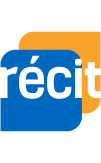